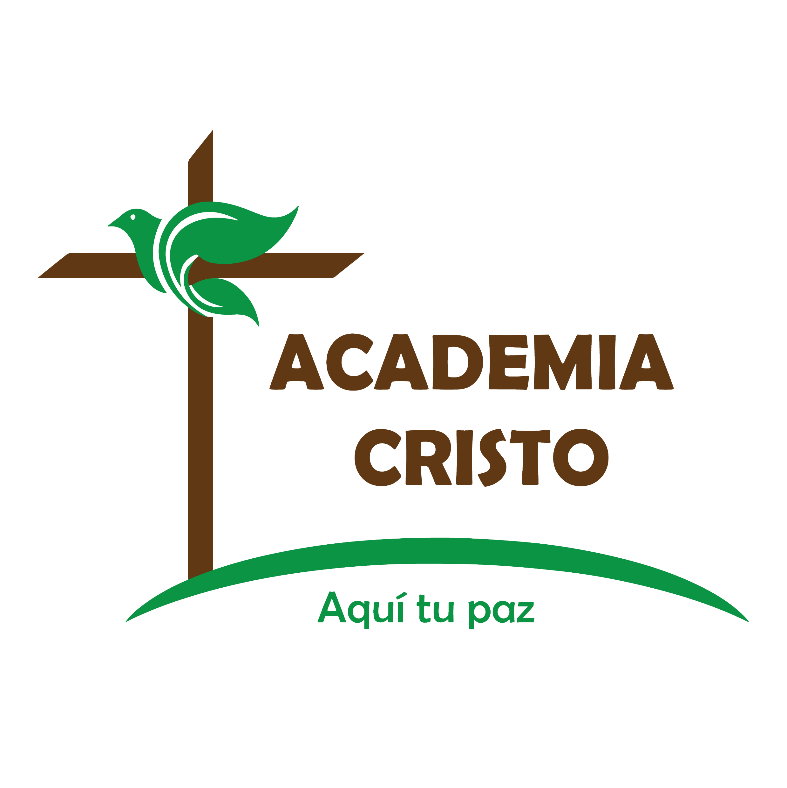 La Palabra Crece- Multiplicando Ministros
Lección 6
Favor de desactivar los micrófonos cuando no está hablando para que todos puedan oír al que habla claramente.¡Gracias!
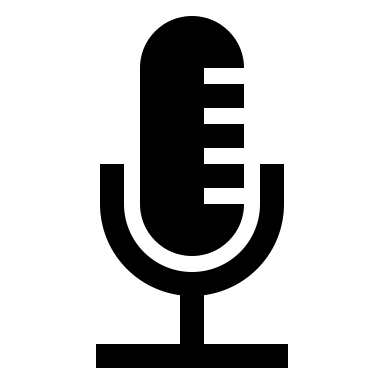 La Palabra Crece- Multiplicando Ministros #5
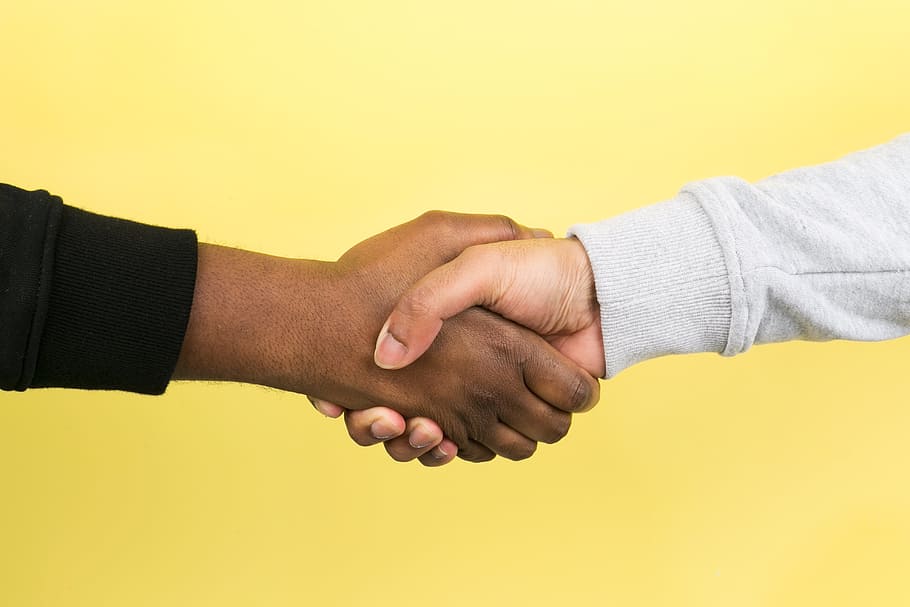 La Palabra Crece- Multiplicando ministros #5
This Photo by Unknown Author is licensed under CC BY-SA-NC
[Speaker Notes: https://www.piqsels.com/en/public-domain-photo-zkwrs]
Lección 6
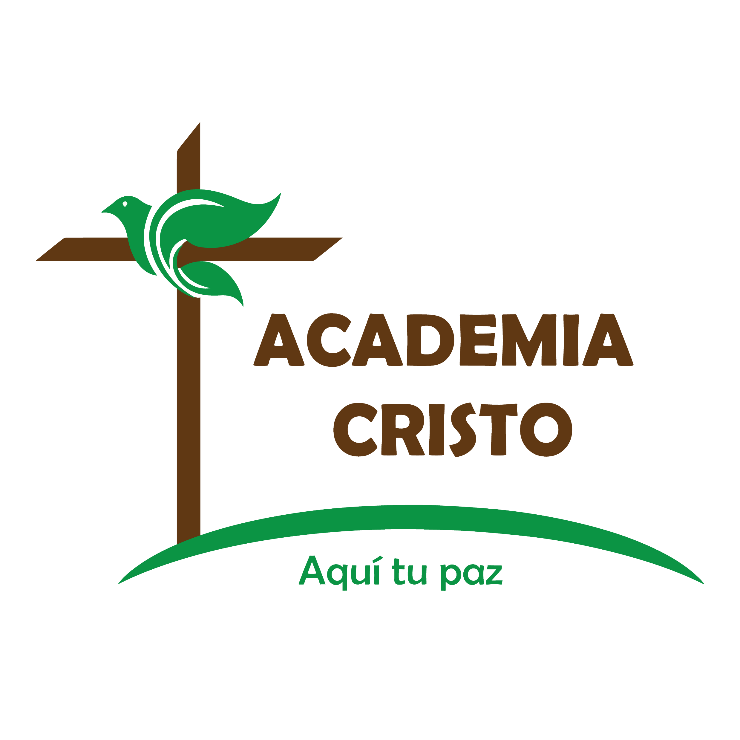 Formas del Ministerio
La oración
La Palabra Crece- Multiplicando Ministros #5
This Photo by Unknown Author is licensed under CC BY-SA-NC
Repaso del video¿Cómo describiría el ministerio de Dorcas?
La Palabra Crece- Multiplicando Ministros #5
Repaso breve de los principios involucrados
Gálatas 3:26-29 Pues todos ustedes son hijos de Dios por la fe en Cristo Jesús. Porque todos ustedes, los que han sido bautizados en Cristo, están revestidos de Cristo. Ya no hay judío ni griego; no hay esclavo ni libre; no hay varón ni mujer, sino que todos ustedes son uno en Cristo Jesús.Y si ustedes son de Cristo, ciertamente son linaje de Abrahán y, según la promesa, herederos.
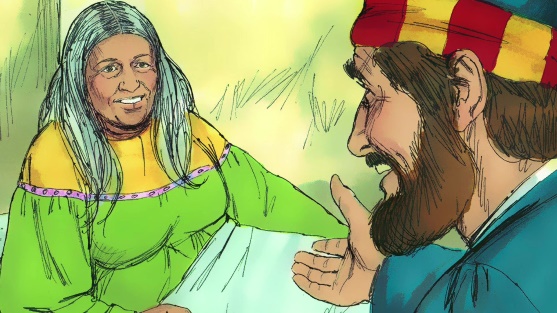 La Palabra Crece- Multiplicando Ministros #5
Repaso breve de los principios involucrados
1 Pedro 2:9-10 Pero ustedes son linaje escogido, real sacerdocio, nación santa, pueblo adquirido por Dios, para que anuncien los hechos maravillosos de aquel que los llamó de las tinieblas a su luz admirable. 10 Antes, ustedes no eran un pueblo; ¡pero ahora son el pueblo de Dios!; antes no habían sido compadecidos, pero ahora ya han sido compadecidos.
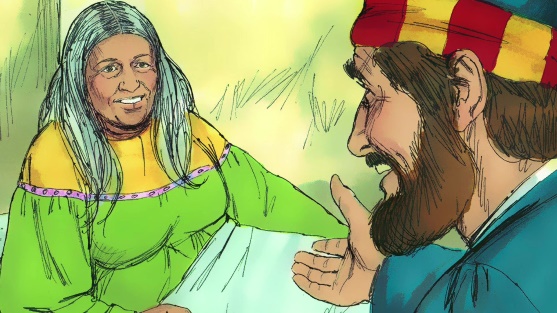 La Palabra Crece- Multiplicando Ministros #5
Repaso breve de los principios involucrados
Principio 1: Todos los creyentes son iguales ante los ojos de Dios respecto a su salvación y como miembros del sacerdocio universal.
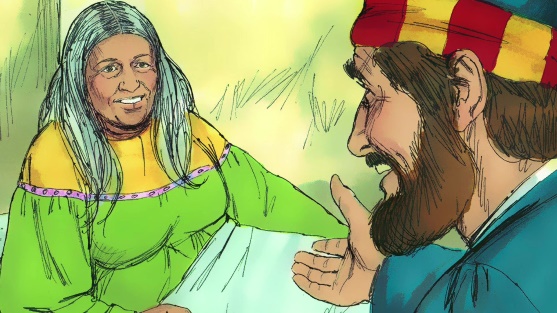 La Palabra Crece- Multiplicando Ministros #5
Repaso breve de los principios involucrados
1 Corintios 14:40 Todo se haga decentemente y con orden.
1 Corintios 16:14 Háganlo todo con amor.
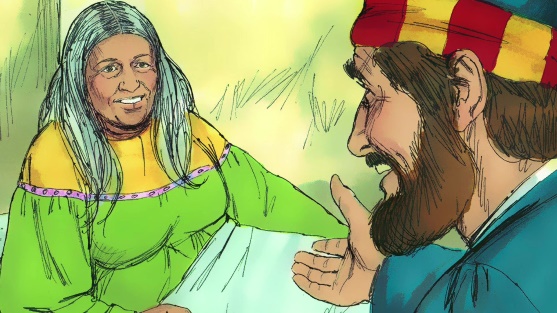 La Palabra Crece- Multiplicando Ministros #5
Repaso breve de los principios involucrados
Principio 2: Dios quiere que la iglesia visible maneje las cosas de una forma ordenada y con un espíritu de amor.
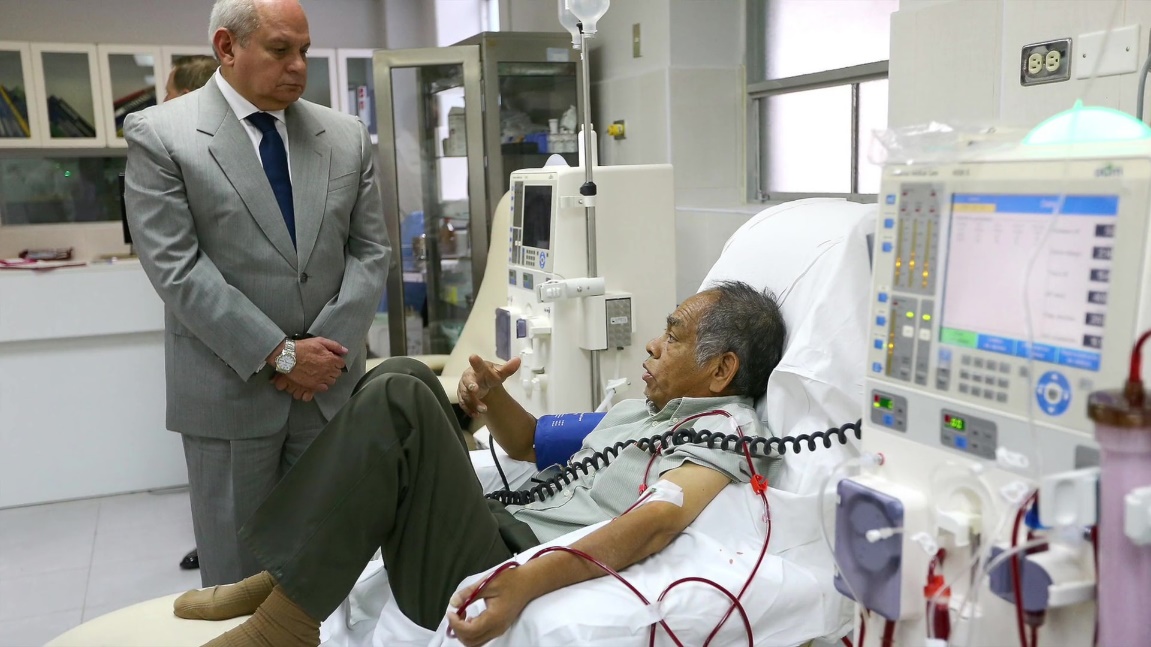 La Palabra Crece- Multiplicando Ministros #5
Repaso breve de los principios involucrados
1 Timoteo 3, Tito 1, Efesios 4, 1 Corintios 12
Principio 3: Los cristianos no son igualmente calificados para realizar públicamente las funciones del ministerio.
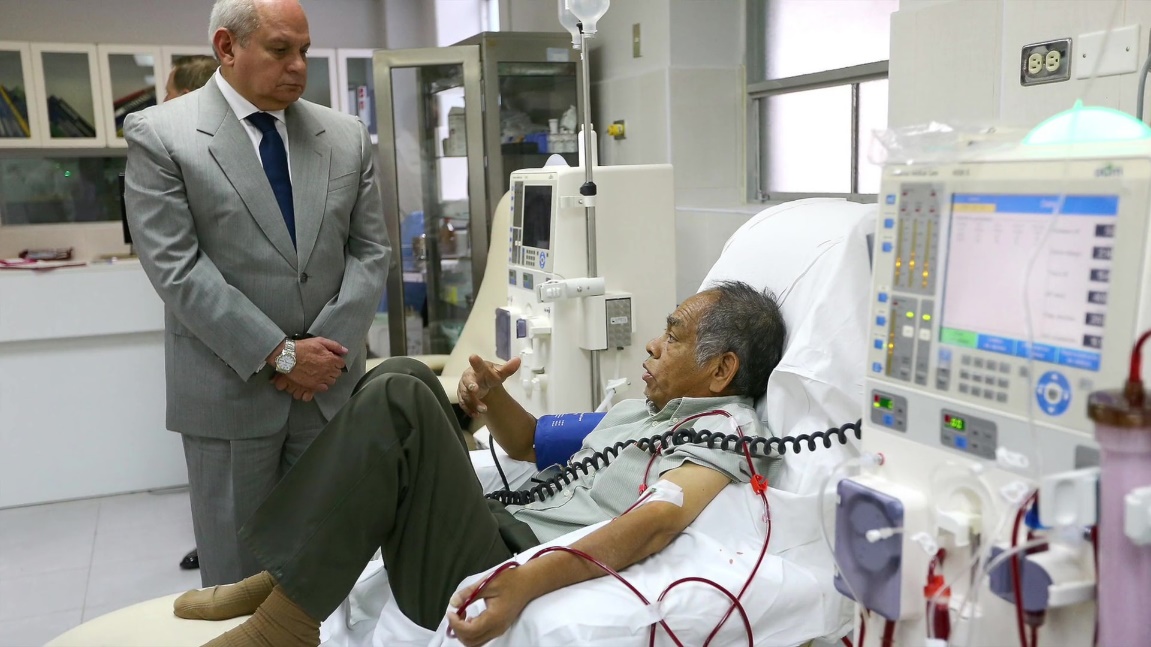 La Palabra Crece- Multiplicando Ministros #5
Repaso breve de los principios involucrados
Hechos 6:1-6
Principio 4: Puesto que también ahora las necesidades del evangelio son diferentes en diferentes lugares, reconocemos que habrá diferentes formas especificas con las cuales se sirve a una comunidad de creyentes con el evangelio.
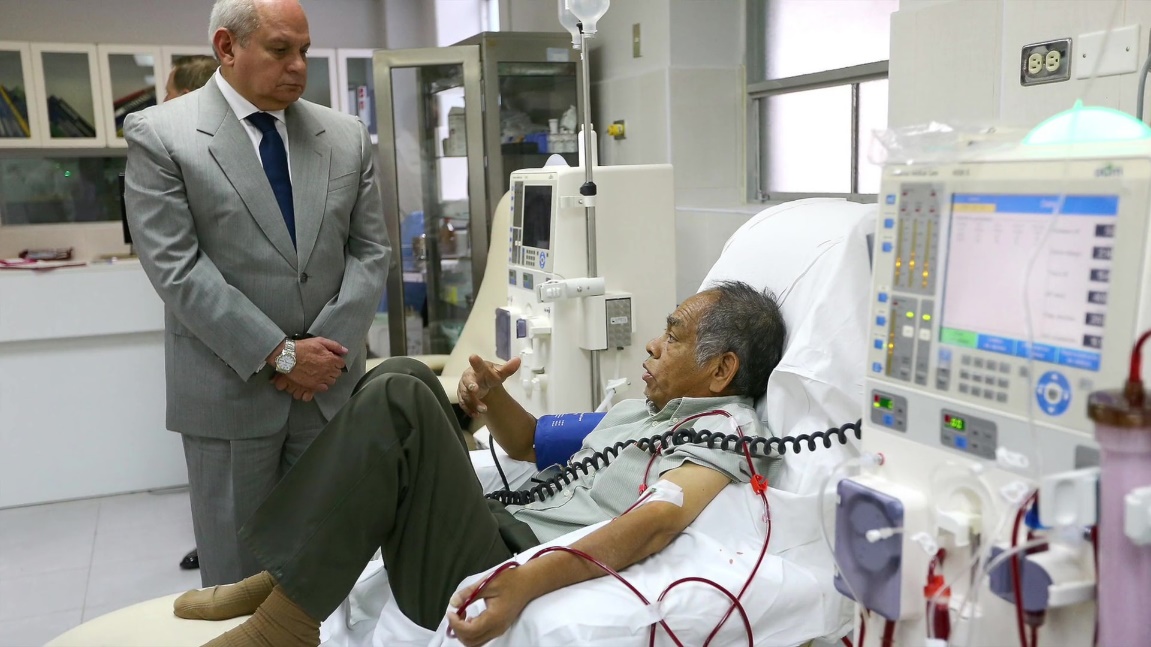 La Palabra Crece- Multiplicando Ministros #5
preguntas respecto a formas del ministerio
Hechos 9:36-41
¿Hubiera sido necesario que Dorcas fuera “llamada” por los cristianos en Jope para la forma de ministerio que tenía?
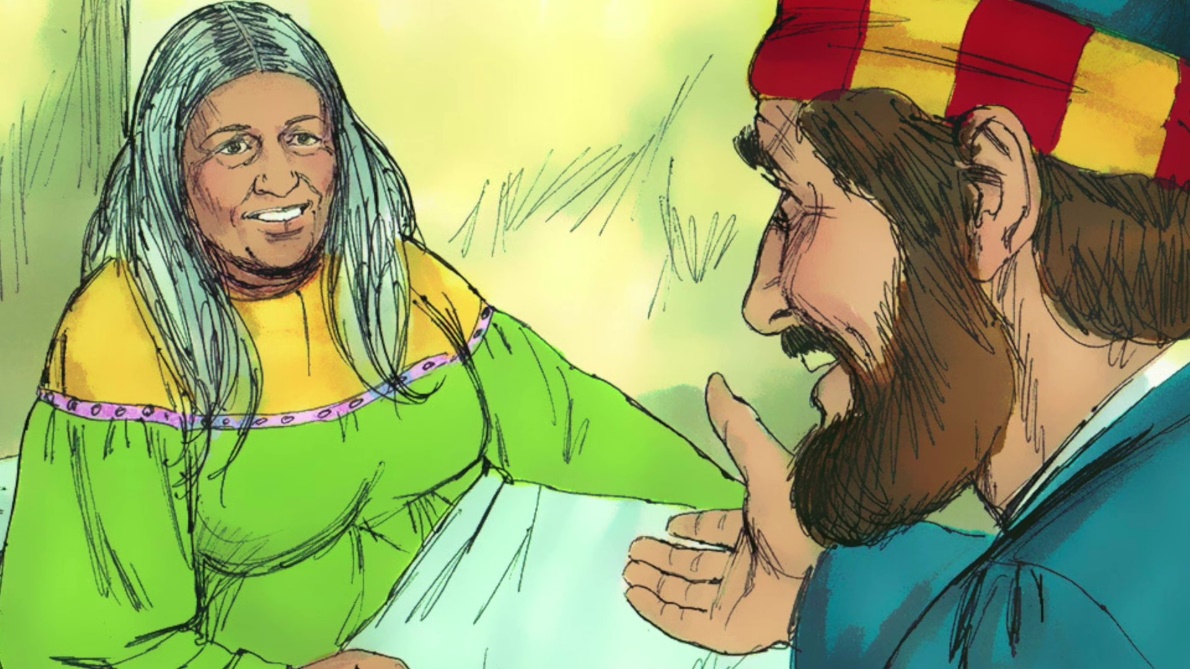 La Palabra Crece- Multiplicando Ministros #5
preguntas respecto a formas del ministerio
Conociendo la gran libertad que tenemos como creyentes del Nuevo Testamento en iglesias visibles, ¿cuáles son las diferentes formas de ministerio y sus títulos que han visto en su experiencia en la iglesia?
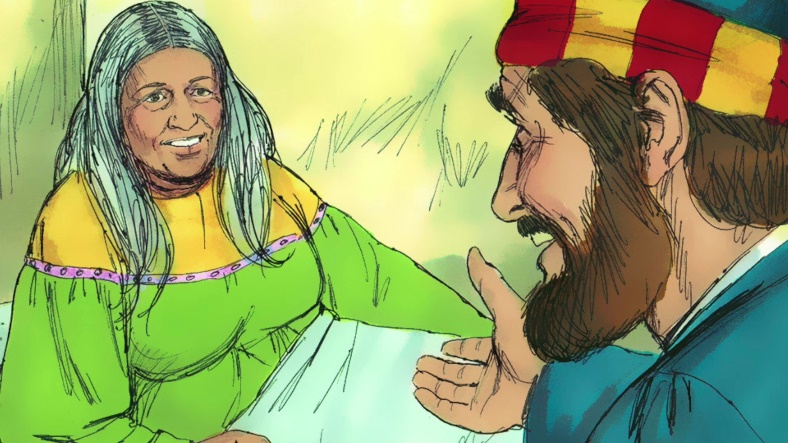 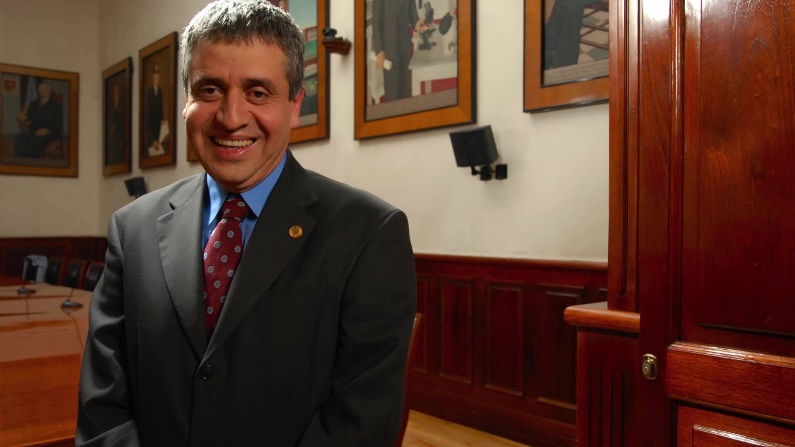 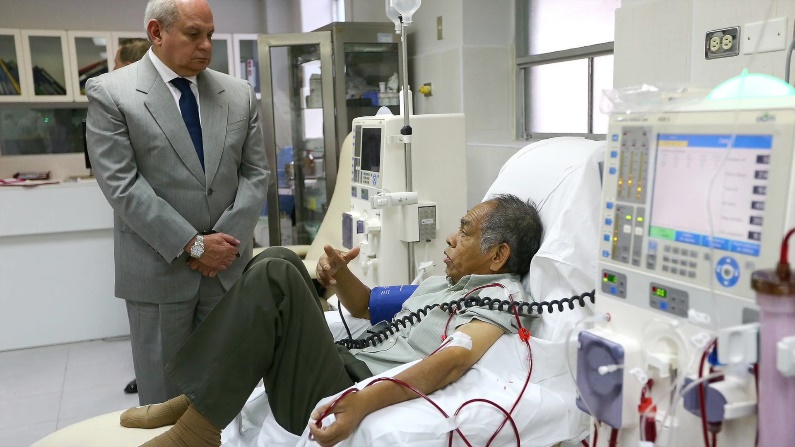 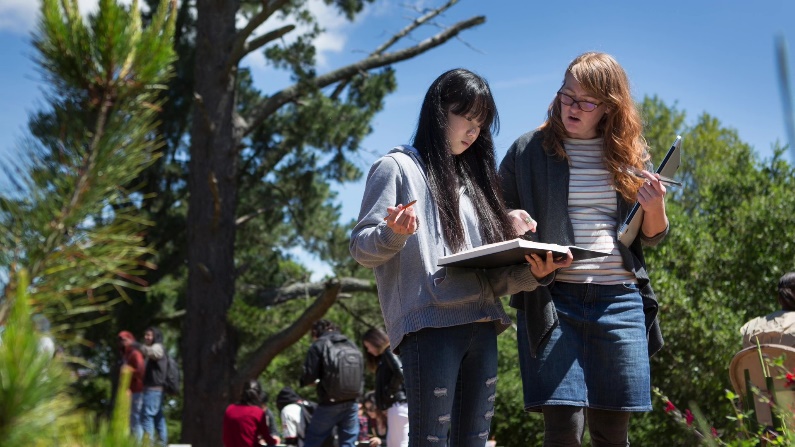 La Palabra Crece- Multiplicando Ministros #5
preguntas respecto a formas del ministerio
Entendiendo el gran ámbito de libertad que Dios nos da, ¿en qué otras formas de ministerio pueden pensar?
La Palabra Crece- Multiplicando Ministros #5
preguntas respecto a formas del ministerio
1 Corintios 14:40
¿Para cuáles de estos papeles (refiriéndose a aquellos que discutimos) sería sabio extender un llamamiento?
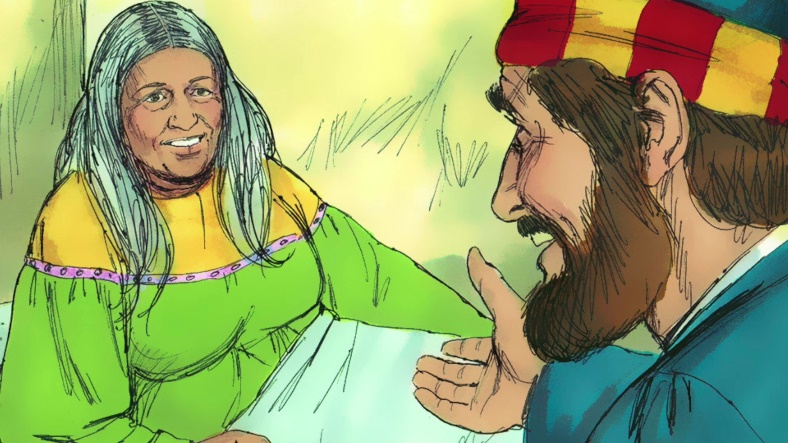 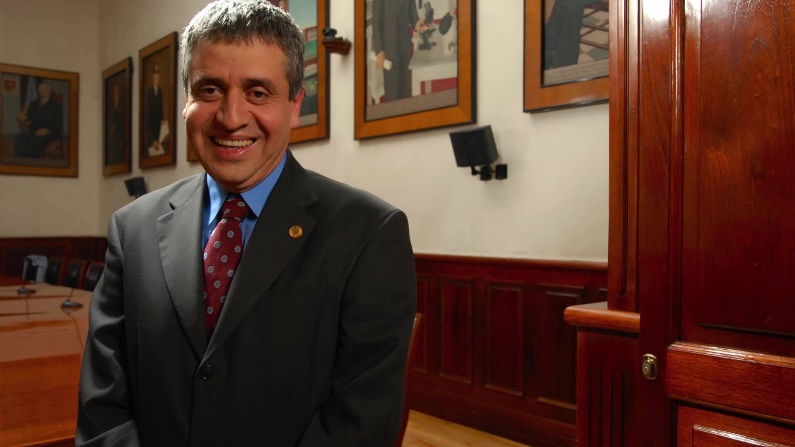 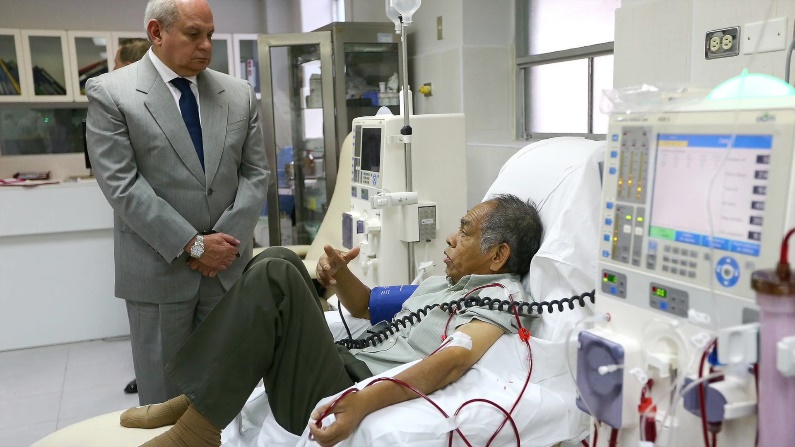 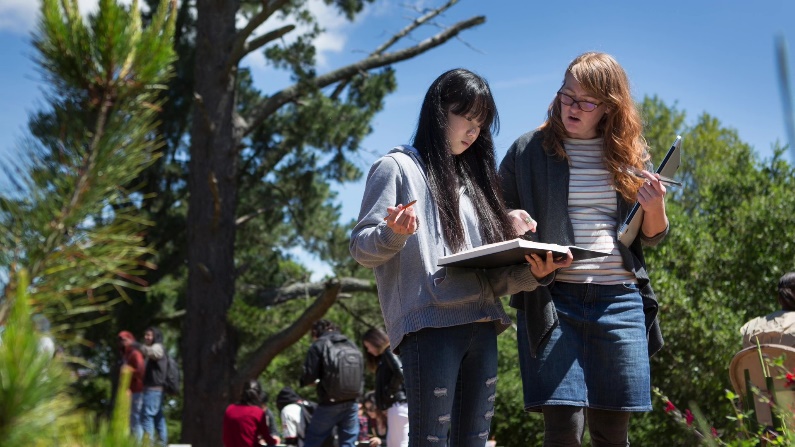 La Palabra Crece- Multiplicando Ministros #5
Concluyendo la lección
¿Qué quiere decir que el ministerio del evangelio puede tomar muchas formas diferentes?
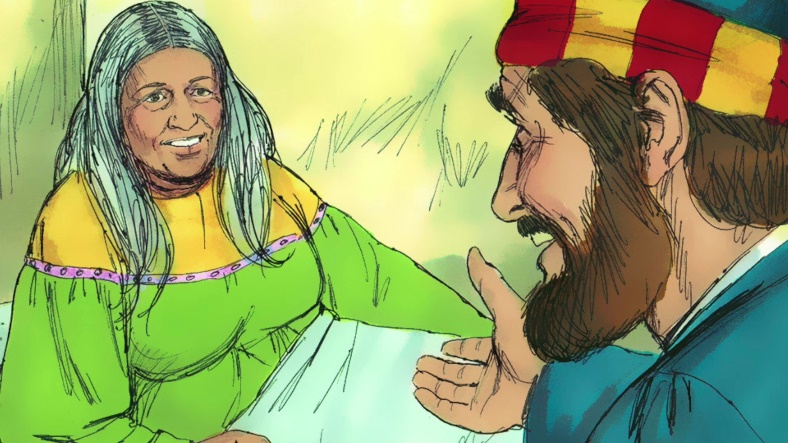 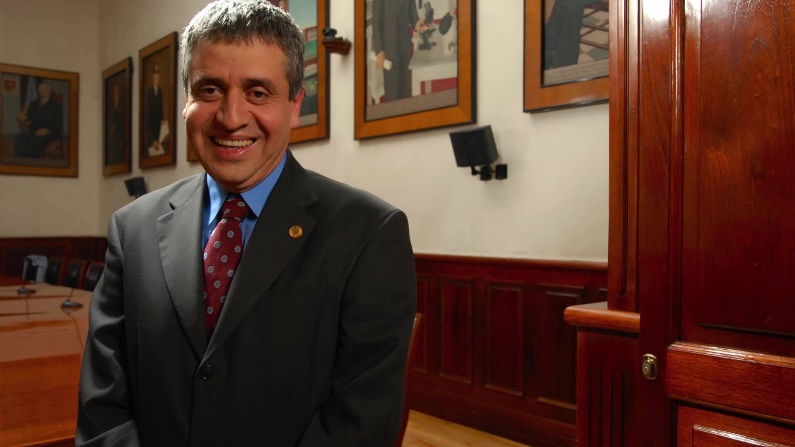 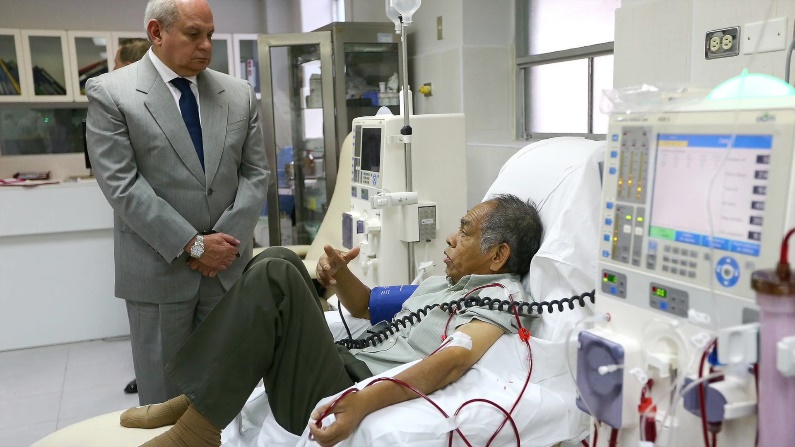 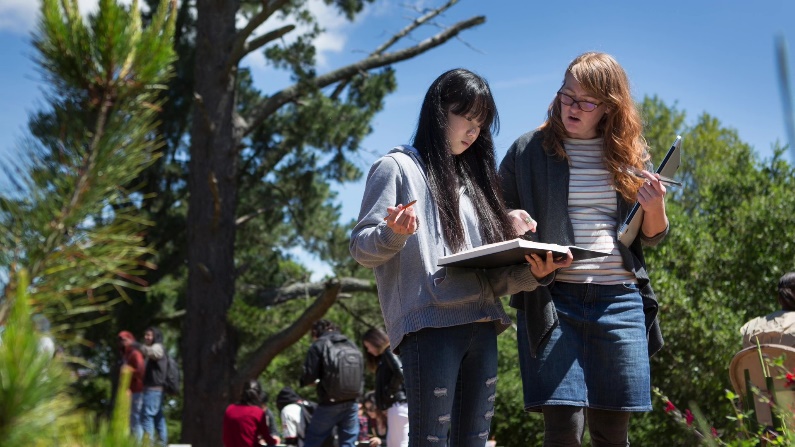 La Palabra Crece- Multiplicando Ministros #5
Concluyendo la lección
“De Tal Manera Dios Amó al Mundo” es un buen recurso respecto a este tema. Vea el capítulo 26.
El proyecto final: la fecha de entrega del proyecto 
El día/la hora de la siguiente clase 
Ver el video para prepararse para la siguiente lección
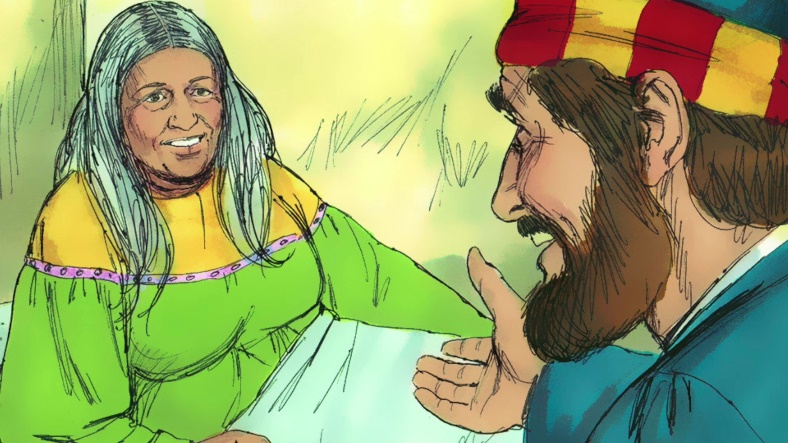 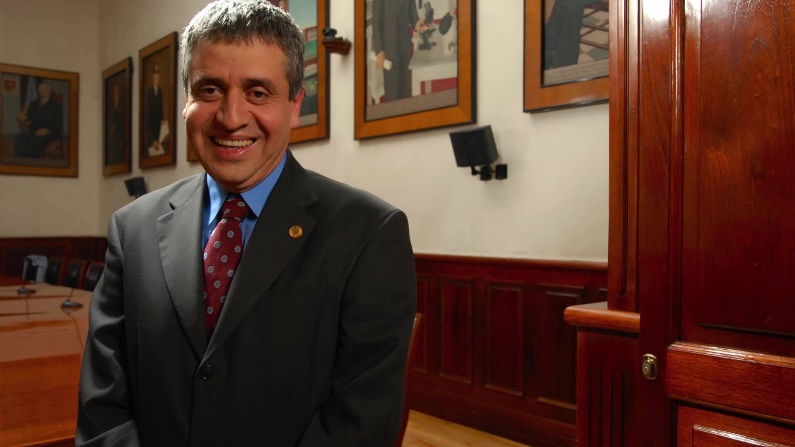 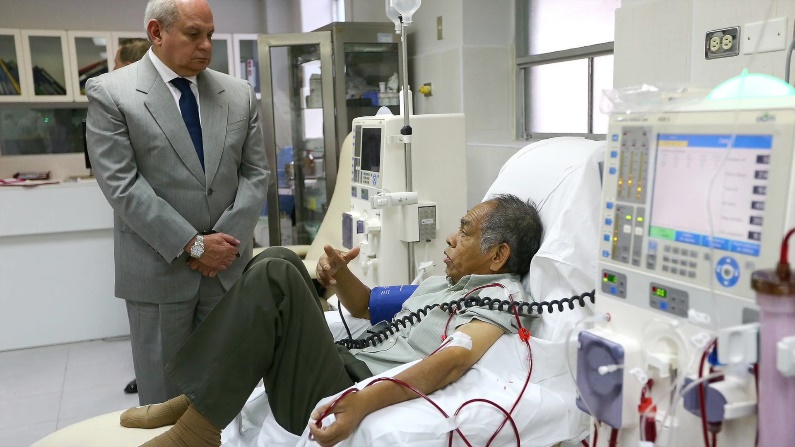 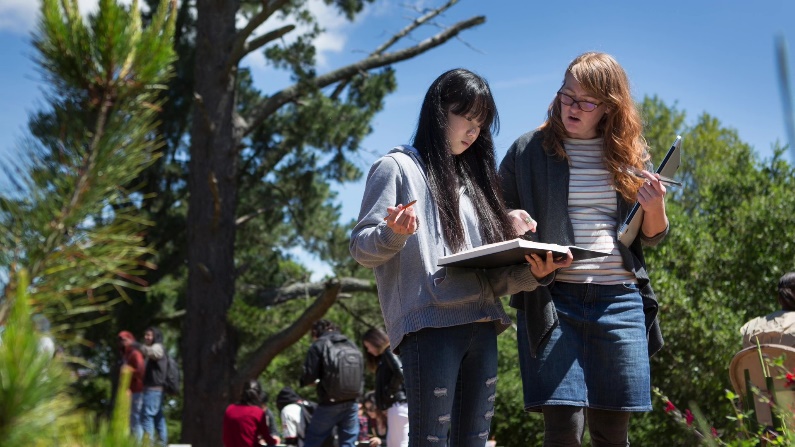 La Palabra Crece- Multiplicando Ministros #5
La oración
La Palabra Crece- Multiplicando Ministros #5
This Photo by Unknown Author is licensed under CC BY-NC-ND
Lección 6
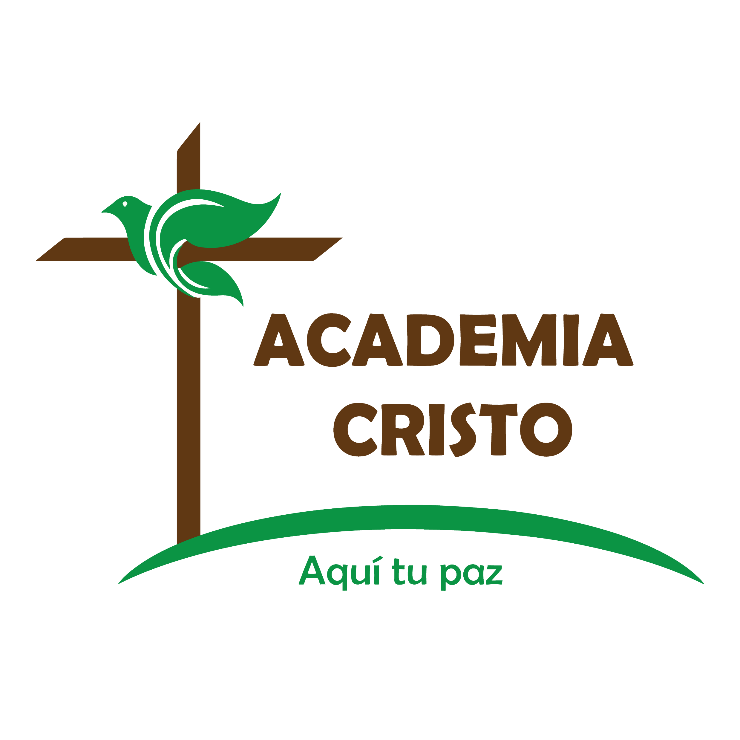 Formas del Ministerio